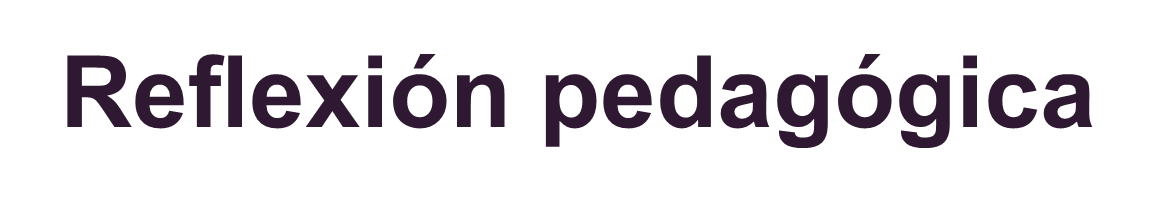 Tema: Estrategias para el desarrollo  del bienestar socioemocional en nuestros estudiantes
Profesora : Débora Sepúlveda Salinas
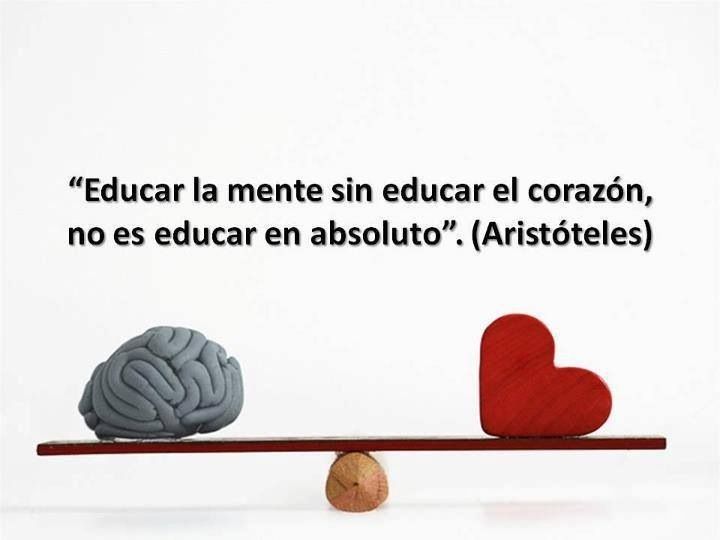 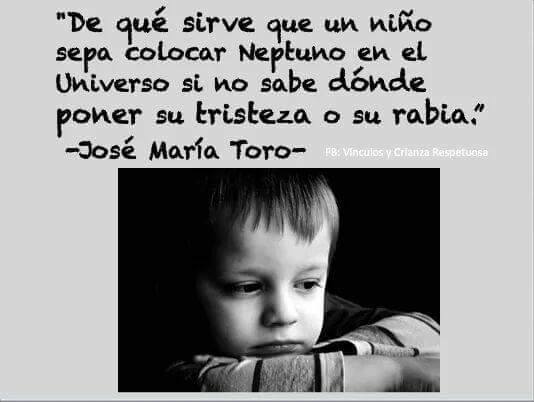 Aprendizaje Socioemocional
El aprendizaje socioemocional contempla el desarrollo de las competencias socioemocionales, las cuales permiten percibir y comprender las emociones, regularlas reflexivamente y utilizarlas para ayudar al pensamiento, promoviendo el crecimiento emocional e intelectual (Mayer y Salovey, 1997)
Cuando los docentes cuentan con un alto nivel de competencias socioemocionales  logran crear un ambiente seguro  contenedor y propenso para el aprendizaje, aquellos docentes que cuentan con mayores competencias socioemocionales  tienen una mejor gestión de aula y manejo del comportamiento de los estudiantes (Jennings y Greenberg, 2009)
APRENDIZAJE SOCIOEMOCIONAL 
desde el Currículum Nacional
 Actualmente los planes de estudio proponen un tiempo 
     exclusivo para la asignatura de Orientación, lo que posibilita             
que desde 1° básico a 2° medio se cuente con un espacio para 
que los estudiantes puedan aprender los conocimientos
 claves, practicar las habilidades y adquirir las actitudes 
para un desarrollo socioemocional efectivo.
ESTRATEGIAS PARA EL DESAROLLO SOCIOEMOCIONAL EN AULA
¿Cómo nos curamos el alma?
 ¿Qué hacemos cuando son nuestras emociones las que se quejan? 
¿ Cómo calmamos los sentimientos heridos de los más peques?
Prueba poner una vendita en un rasguño y verás como mágicamente el niño sana…
BOTIQUÍN DE EMOCIONES PK-K
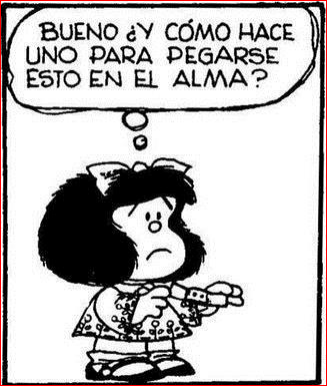 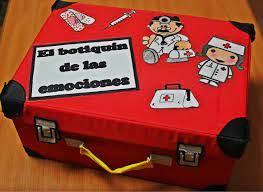 ¿Qué necesito para armar un botiquín de emociones?
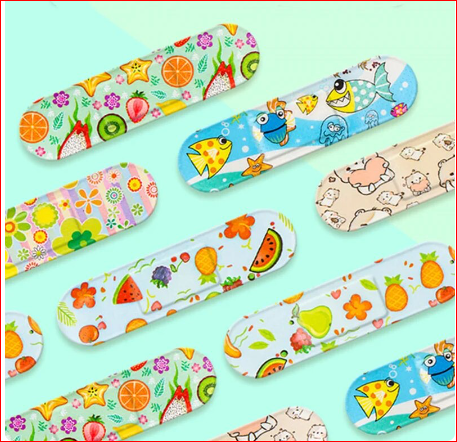 VENDITAS SANADORAS
OJO !!! Hay que tener muchas porque se usan casi a diario. Curan la mayoría de los males de forma muy efectiva.
GASAS ABRAZADORAS
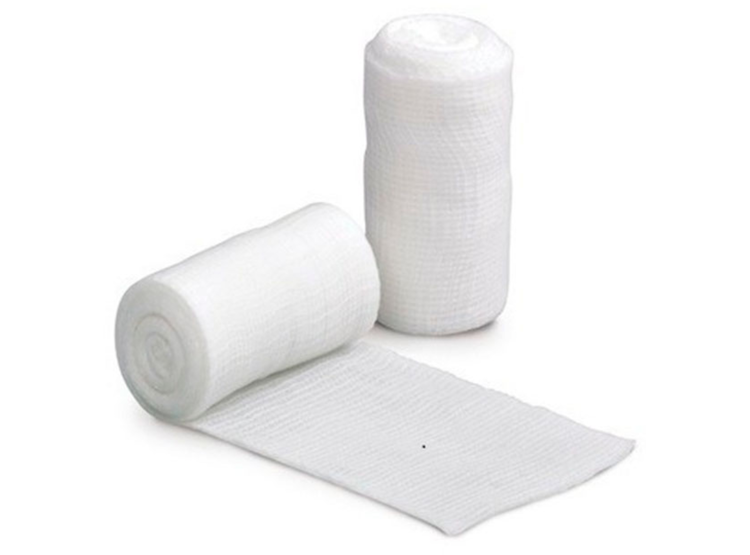 OJO !!! suficientemente largas para evitar que el abrazo quede a medias ..
TOALLA RECOGELÁGRIMAS
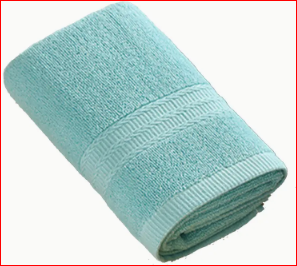 Su función es enjugar las lágrimas del estudiante afectado.
SPRAY   ANTIMIEDOS
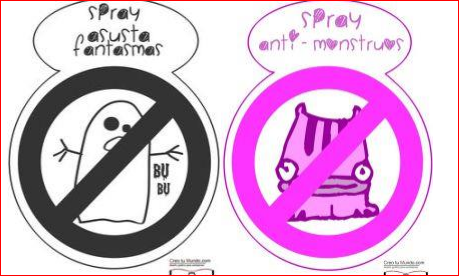 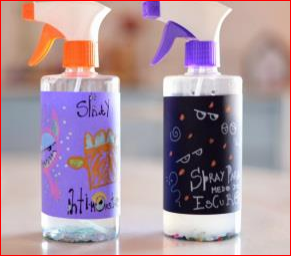 Su función está en espantar algún miedo que tengan ya sea por algún personaje de cuento o miedo al viento, si se corta la luz etc
“PARACETAMOR”
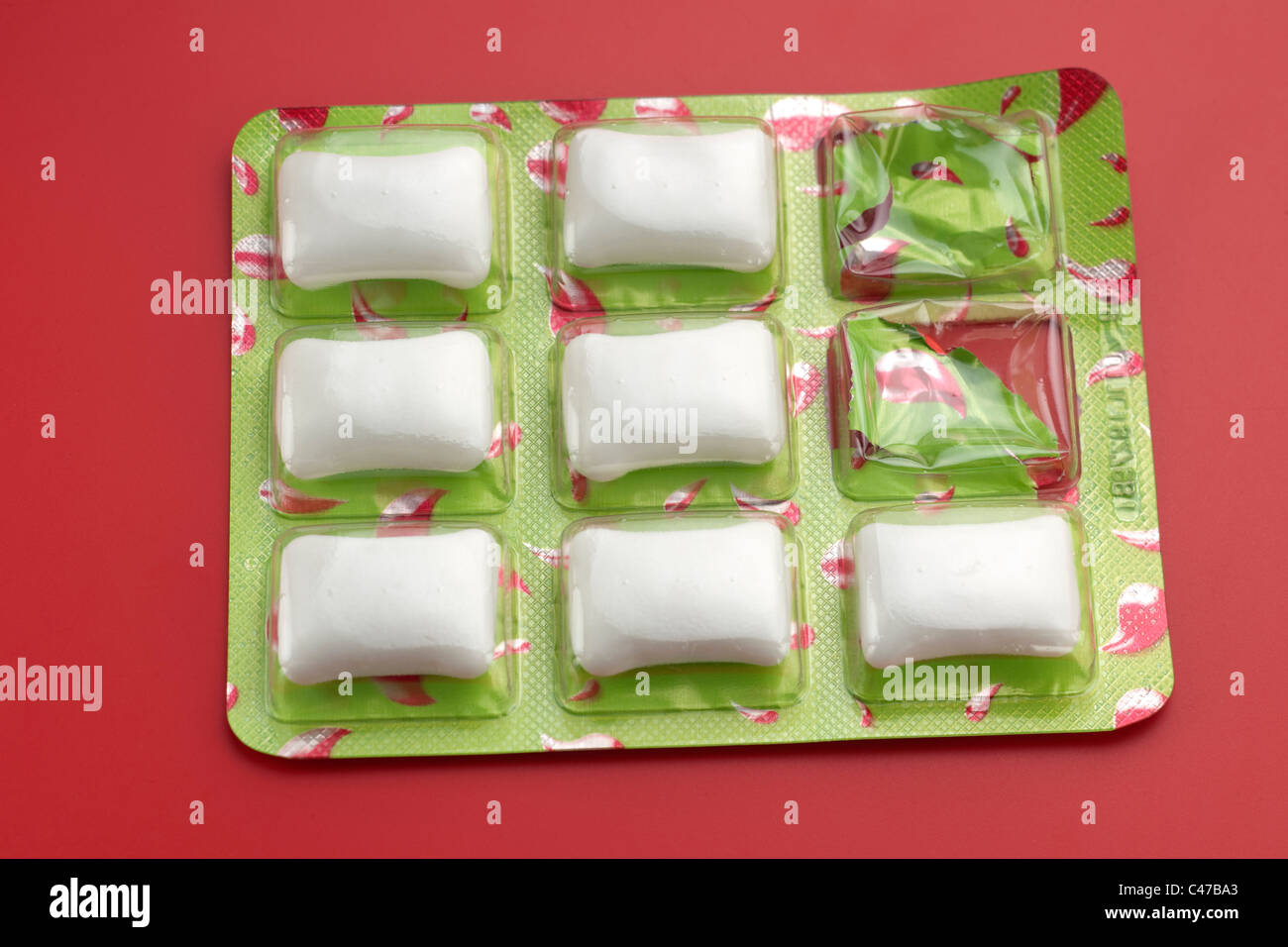 Su función está en calmar la tristeza y se puede complementar con la toalla recogelágrimas
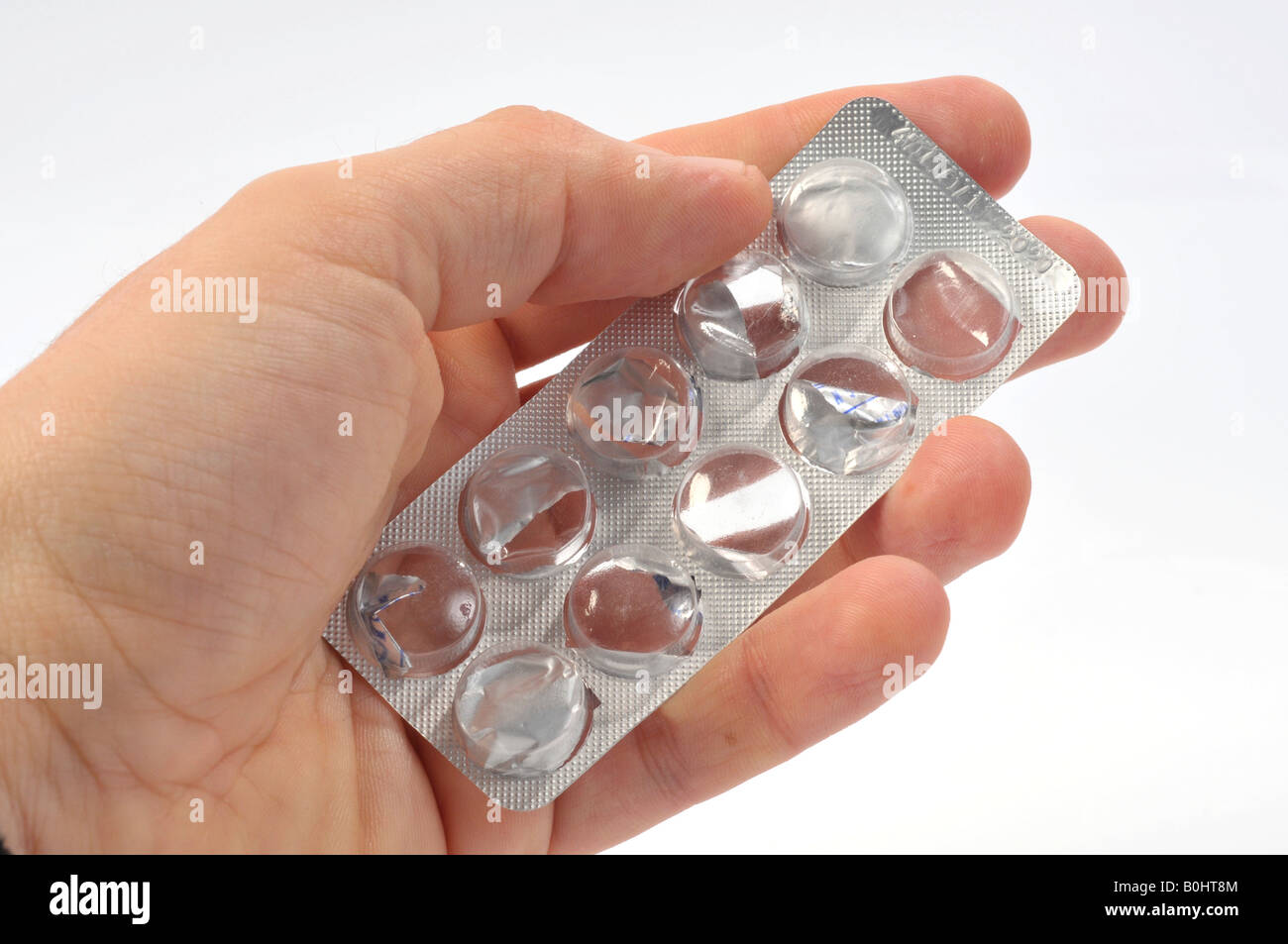 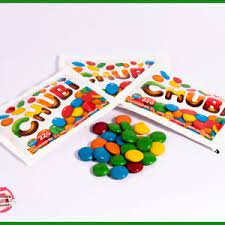 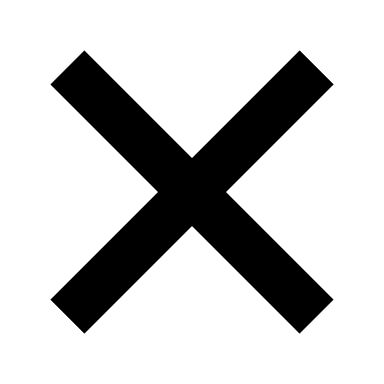 ESTRATEGIA “MEDIDOR EMOCIONAL” PK-2°BÁSICO
Se realiza al inicio de la clase y consiste en que luego de saludar a los estudiantes, el docente  muestra el Medidor Emocional y el/la estudiante marca la emoción que presenta ese dia.
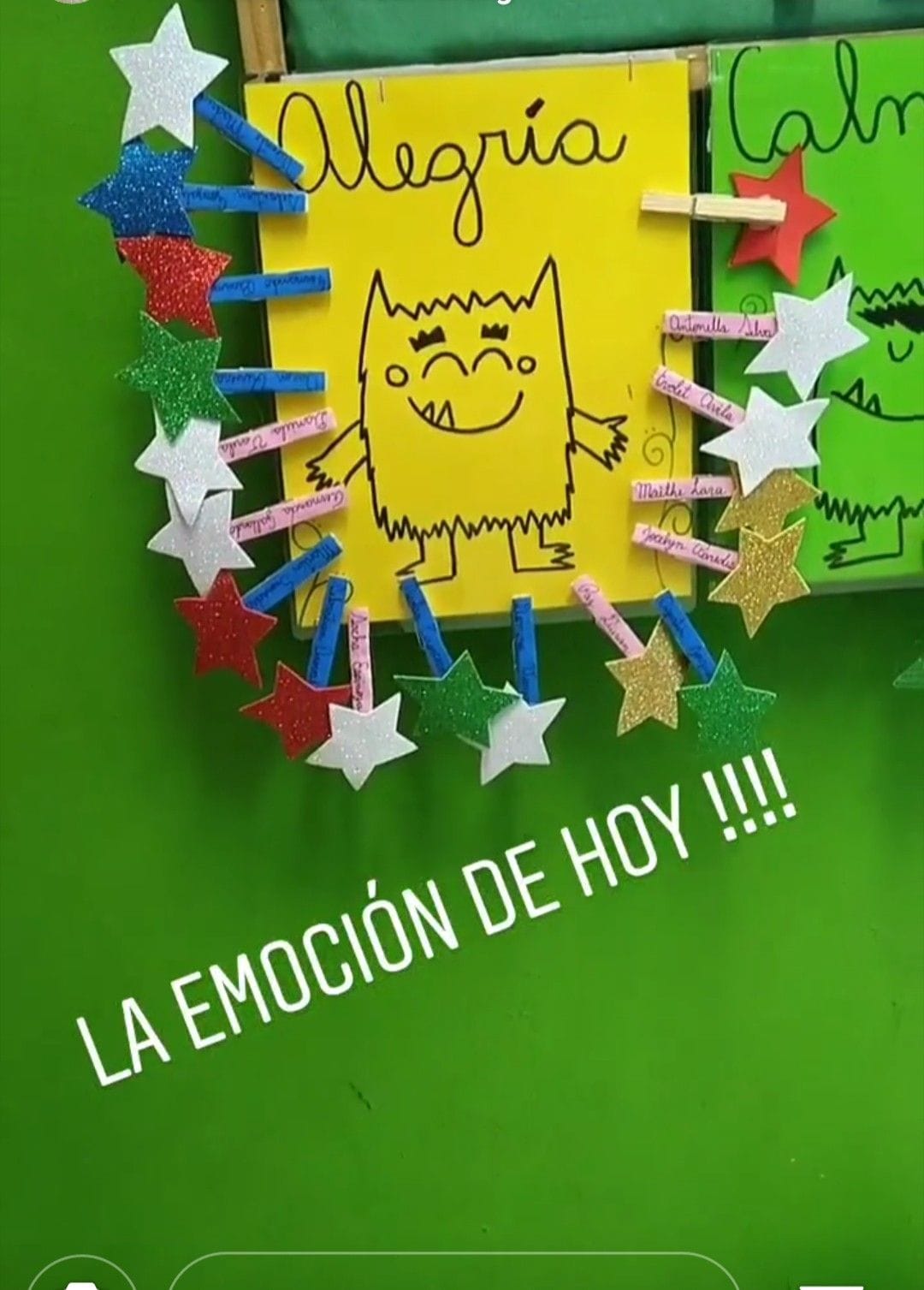 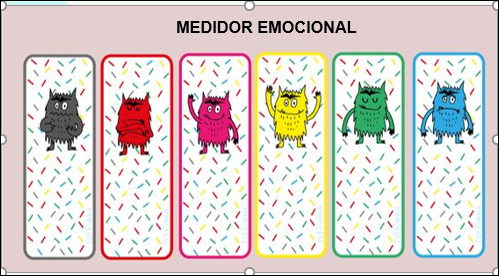 Estrategias                  desde  3° a 8° básico
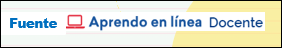 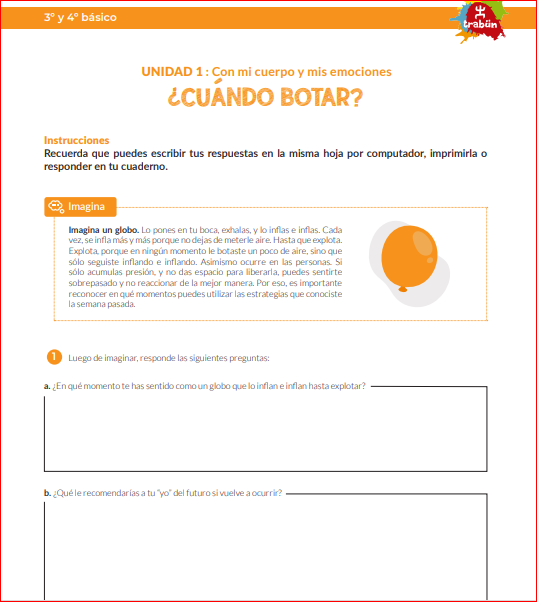 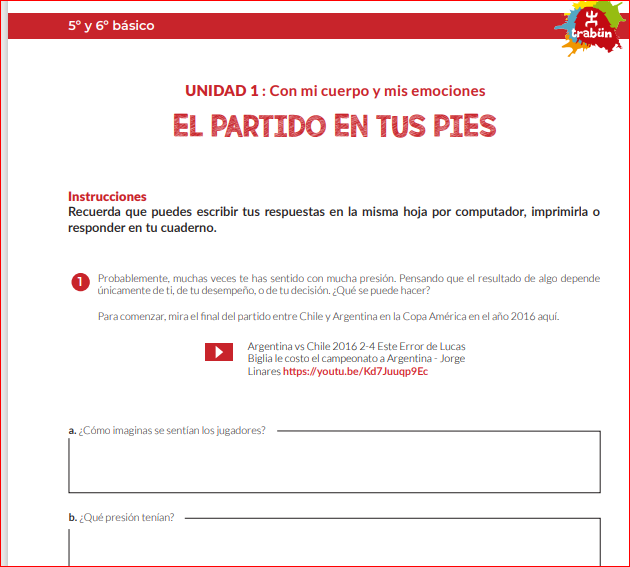 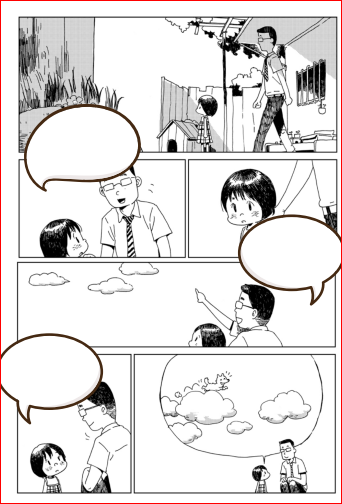 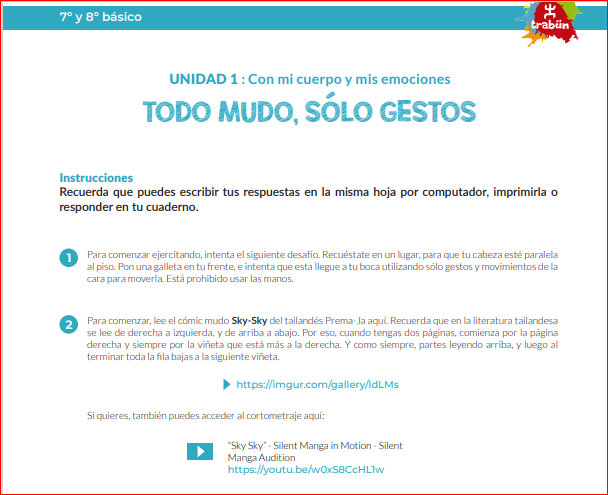 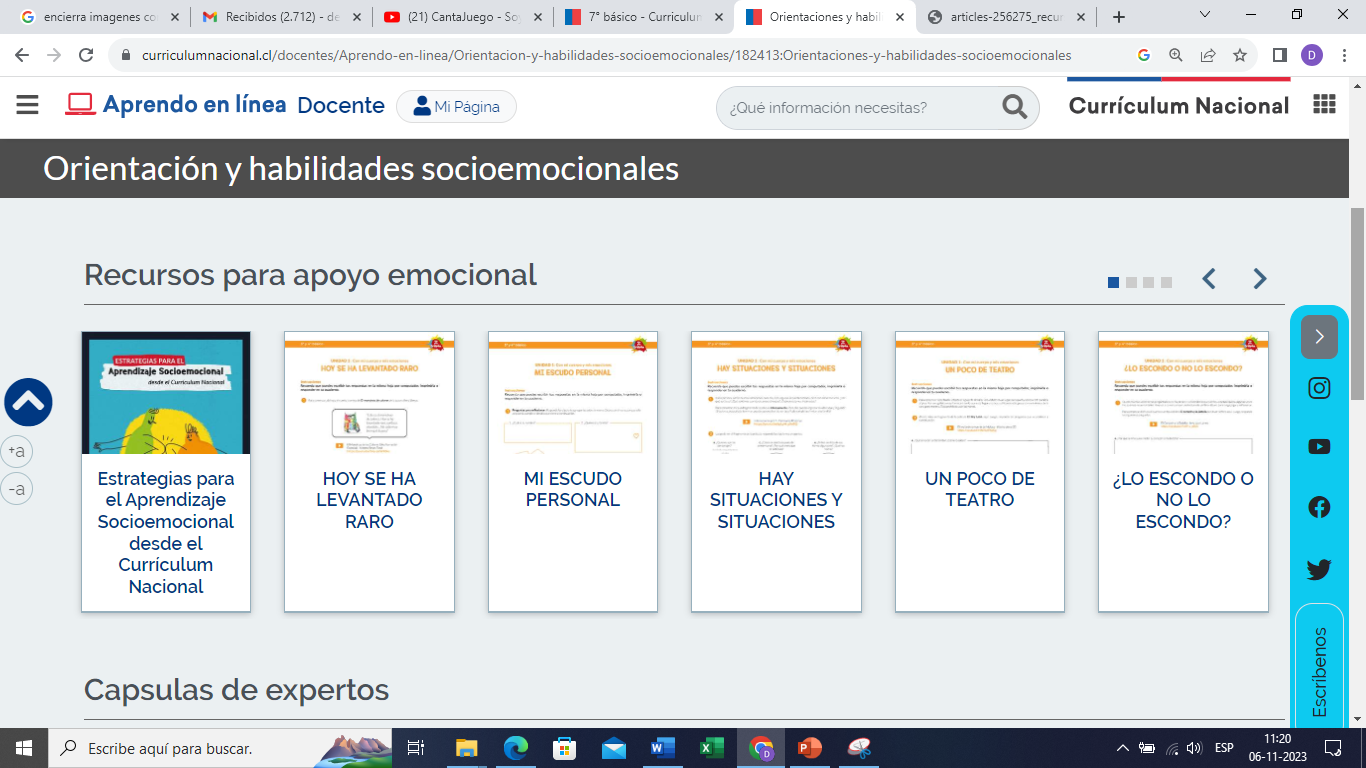 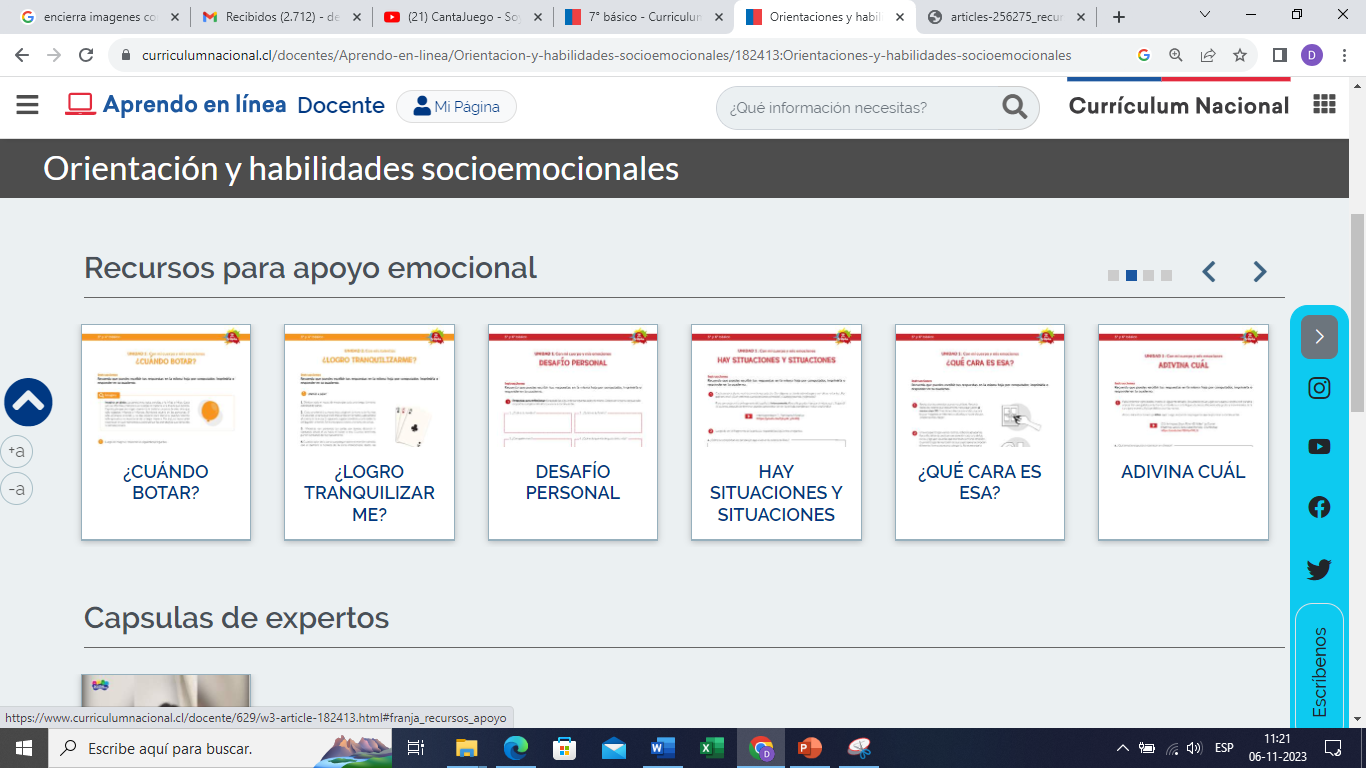 Link para acceder a los recursos de la presentación
https://www.curriculumnacional.cl/docentes/Aprendo-en-linea/Orientacion-y-habilidades-socioemocionales/182413:Orientaciones-y-habilidades-socioemocionales
¡Realicemos una actividad!
Objetivo : Demostrar que cuando estamos agitados por causa de alguna emoción, no es posible realizar las cosas cotidianas, sin embargo, la calma permite ver todo con más claridad y realizar nuestras actividades
Materiales: 
Hilo
Aguja
Cronómetro
Instrucciones
Los docentes deben correr en su lugar durante un minuto cronometrado
Enhebrar la aguja con el hilo midiendo el tiempo que demoran en hacerlo 
Después se sentarán durante dos minutos
Una vez en calma volverán a enhebrar la aguja e hilo midiendo el tiempo que demoran
REFLEXIÓN 
Para finalizar la actividad se invita a los docentes a reflexionar mediante las siguientes preguntas: 
¿Quién ha experimentado actuar con todas las emociones dominando el cuerpo? ¿Cómo ha resultado?
 ¿Alguien tiene alguna estrategia o sabe de qué manera podemos calmarnos luego de que las emociones nos invadan? 
Se comparten experiencias y opiniones
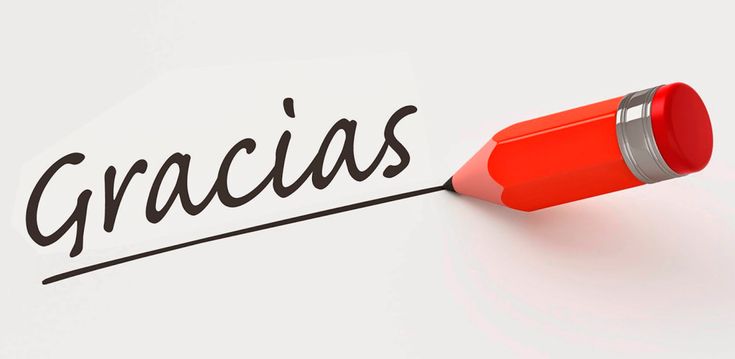